«Творческий союз:
Библиотека, детский сад,
Книга»
Библиотека- 
территория больших
возможностей
АМУ «КПСЦ  Родник»
Библиотека №1 пос. Хорлово
Чему первым деломНаучится кошка?— Хватать!Чему первым деломНаучится птица?— Летать!Чему первым деломНаучится ребёнок?— Читать!(В. Берестов)Как сказал  В.А. Сухомлинский «Чтение – это один из истоков мышления и умственного развития». .
Сегодня всё острее встаёт проблема литературного образования детей, приобщения их к чтению. Книгу  вытесняют современные источники информации: телевидение, Интернет,  различная видеопродукция. Перед нами встают вопросы: как ввести ребёнка в мир литературы, как увлечь и заинтересовать чтением.  «Чтение - эта привычка, которой не учат, а которой заражаются» , и привычка эта должна появиться у ребёнка в самом нежном возрасте.
.
В этом мы, библиотекари, и видим главную свою задачу. Для решения поставленных вопросов нами была разработана программа взаимодействия с детским садом №27 «Лесная сказка».
Цели сотрудничества:
вернуть уважение к книге, приобщить к чтению детей с раннего возраста.
Задачи  сотрудничества:1. Развивать  интерес  к литературным  произведениям: желание  слушать,  рассматривать  иллюстрации.2.Сформировать  желание  быть  похожим  на  положительных  героев.  3.Развивать речь,  расширять и активизировать словарный запас.4.Формировать представление у детей о роли книги в жизни человека.5. Познакомить с различными жанрами книг.6. Дать представление о библиотеке.7. Воспитывать любовь и бережное отношение к книге.8. Воспитывать партнёрские отношения между детьми, родителями, воспитателями, библиотекарями.
Организационную форму работы мы выбрали «клуб». А с каких произведений мы начинаем литературное воспитание детей? Конечно, со сказок. Так в 2014 году появился клуб «Сказка».
-
клуб для детей  «Сказка»
.
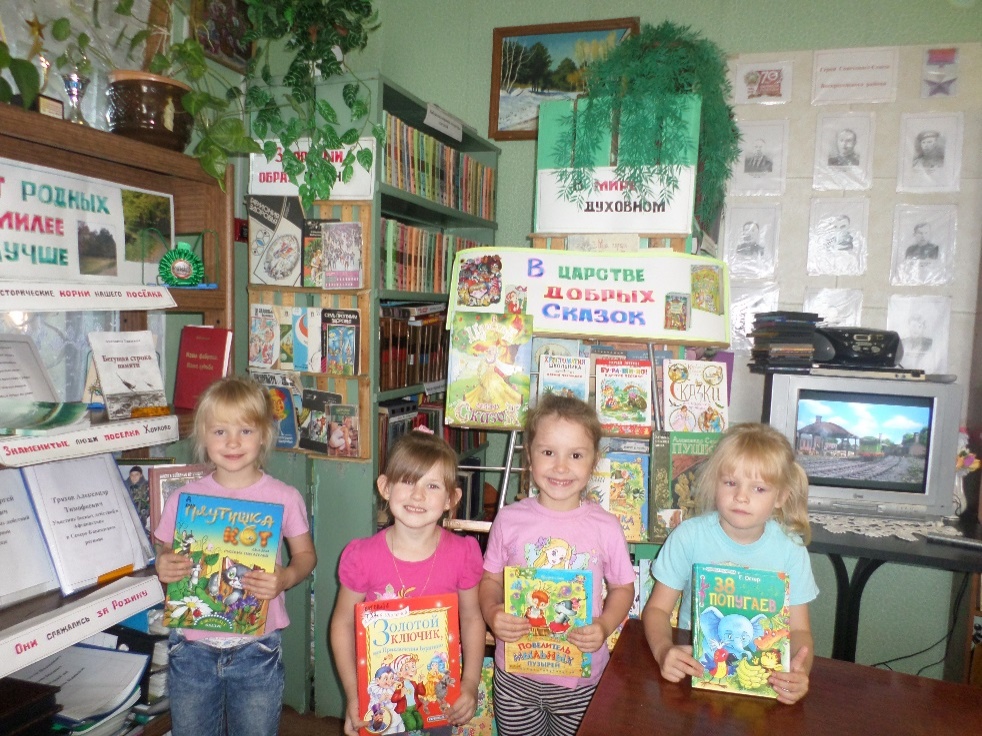 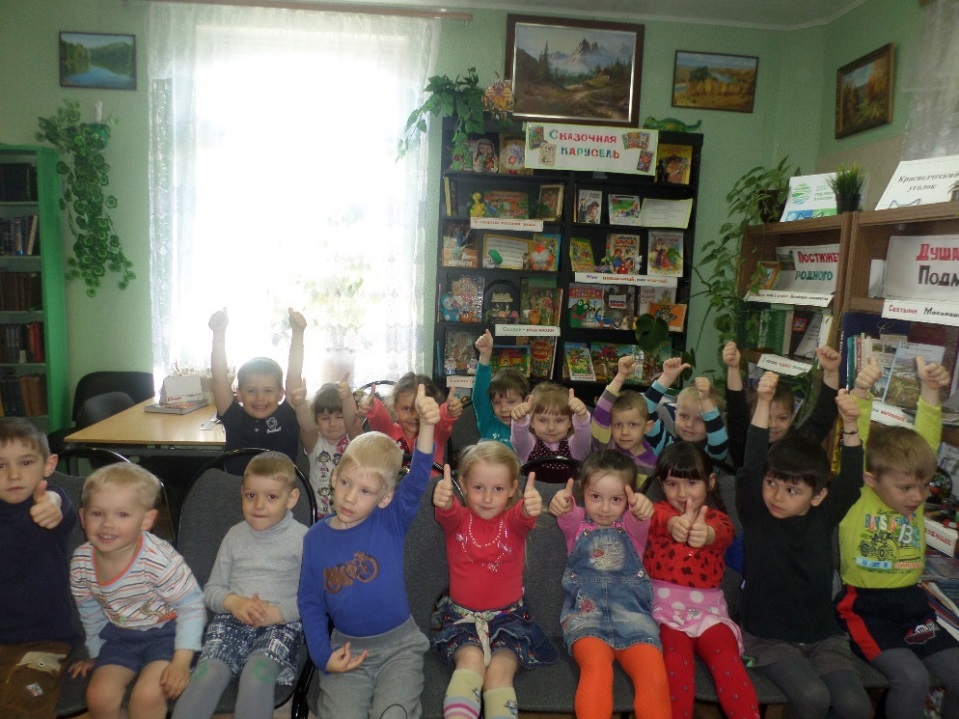 Дружба нашей библиотеки и детей дошкольного учреждения «Лесная сказка» продолжается вот уже  много лет . За это время в царстве книг побывали сотни ребят.
-
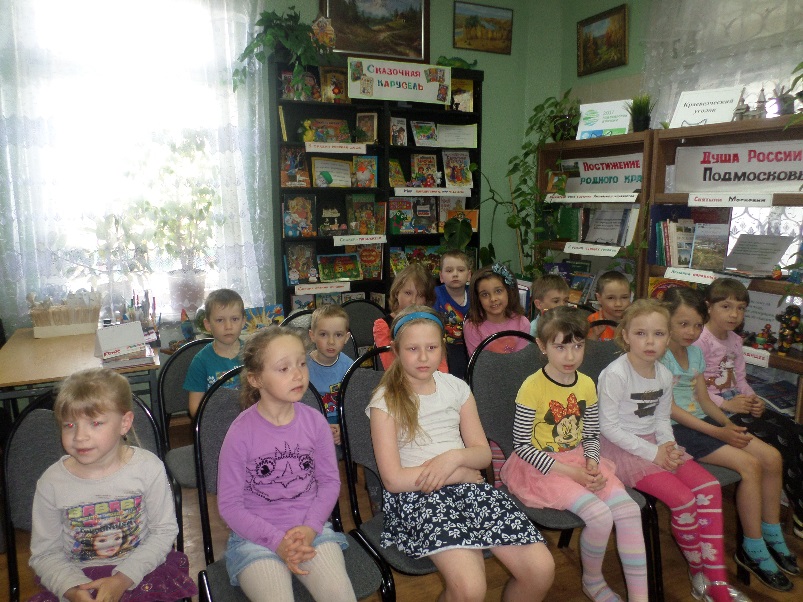 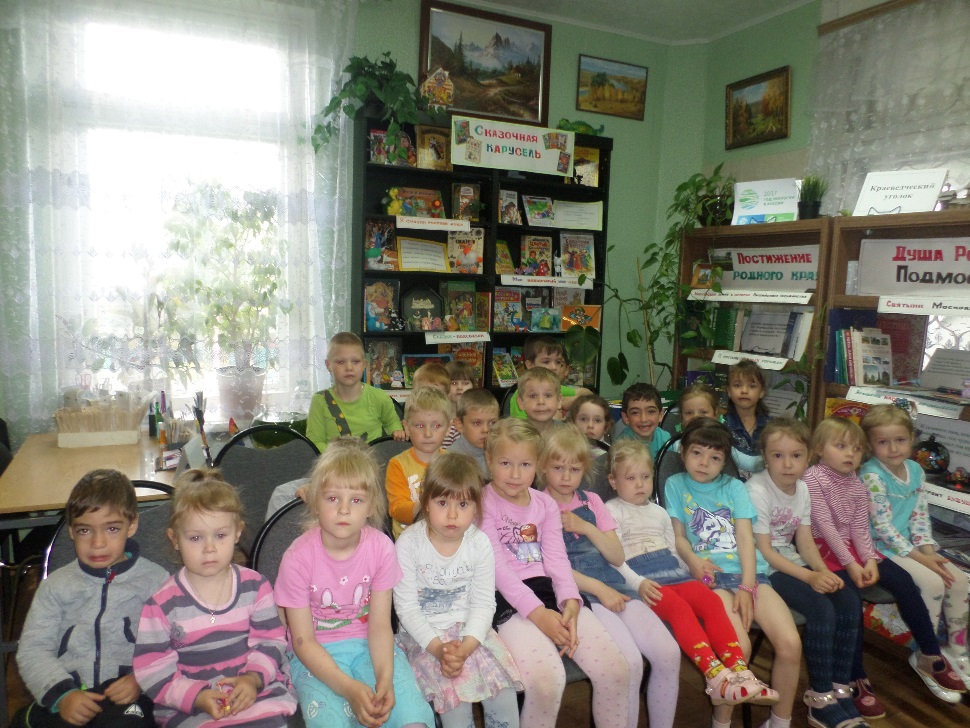 Программа сотрудничества очень разнообразна. Мы взяли следующие направления работы: познавательное, гражданско-патриотическое  воспитание и возрождение и развитие традиционной народной культуры, духовно-нравственное. Формы организации заседаний клуба разнообразны: игры- путешествия, квесты, викторины, конкурсные программы, познавательные  игры, тематические занятия.
Опираясь на возраст, мы стараемся организовывать работу  так, чтобы детям было и познавательно, и интересно, и поучительно. На занятиях происходит смена различных видов деятельности. Дети: выразительно читают, для этого с ними ведут подготовку воспитатели, родители,  участвуют в театрализации произведений, отгадывают загадки, отвечают на вопросы викторин, выполняют задания квеста,участвуют   в конкурсах.
В своей работе по возможности мы используем и ИКТ (информационно-коммуникационные технологии). Представляем  видеопрезентации,  которые  в доступной форме знакомят детей с жизнью и творчеством детских писателей, советские мультфильмы, которые в увлекательной форме рассказывают о нравственных категориях, фрагменты документальных кадров,  в частности, о войне.
Вообще, занятия в библиотеке проходят всегда очень весело, задорно и познавательно!
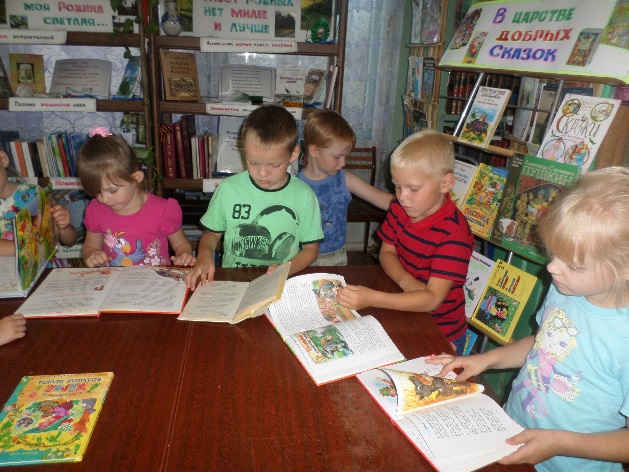 В рамках клуба «Сказка» проводились следующие мероприятия: «Наши любимые мультфильмы», «Любимый волшебник Сутеев», «Поэзия доброты» - посвященная юбилею А. Барто, «Детский писатель и художник» - по творчеству Е. Чарушина, «В гостях уВинни-Пуха»,посвященная творчеству А. Милна, «Добрый волшебник» –к 135-летию К.Чуковского, «Страна игралия», «По дорогам сказок», «Мультяшки в библиотеке», « В мире сказки», «На лесной полянке», «В царстве славного Салтана» – к Пушкинскому дню России
-
«В гостях у Винни-Пуха» -игра-викторина к юбилею А. Милна
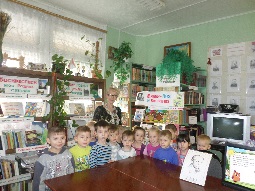 -
«Добрый волшебник» -игра-викторина к юбилею Корнея Чуковского
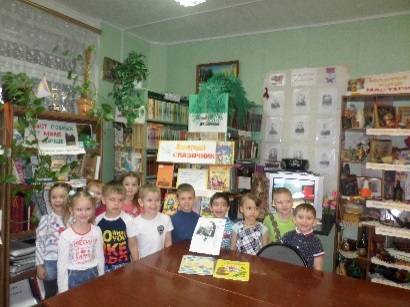 -
«Страна Игралия» -игровая программа
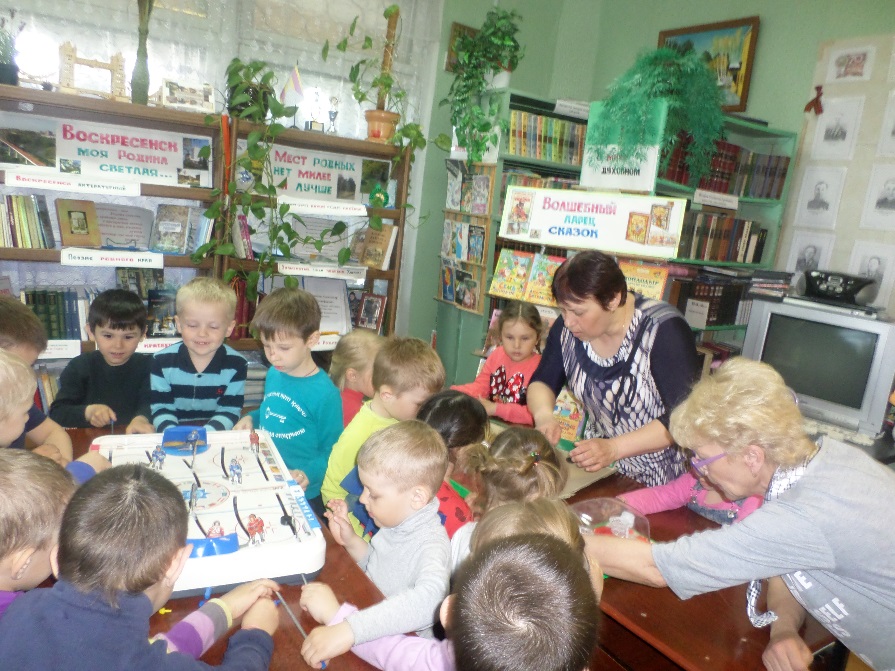 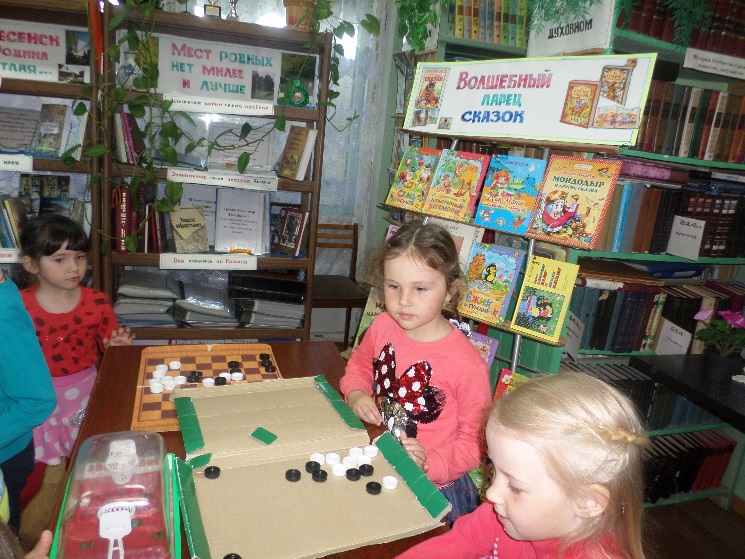 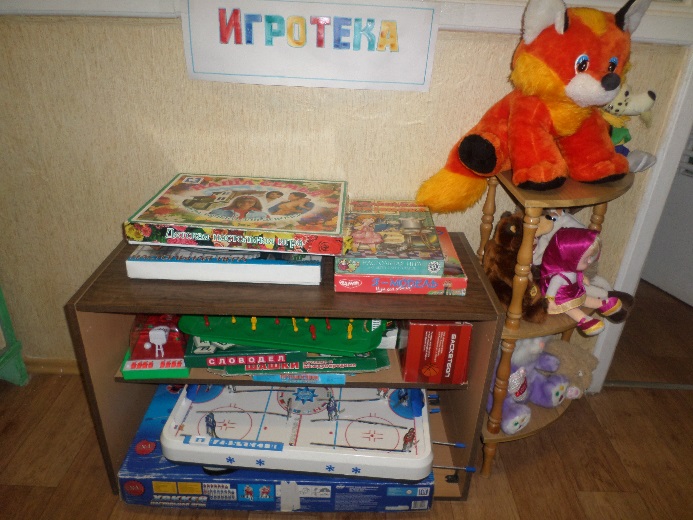 -
«Мультяшки в библиотеке» -час мультика
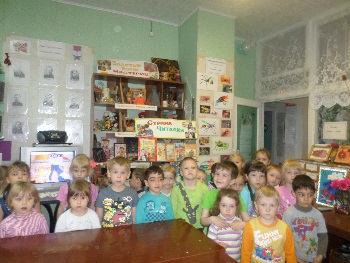 -
«О чем мечтают дети всей земли» - праздничная программа к дню защиты детей
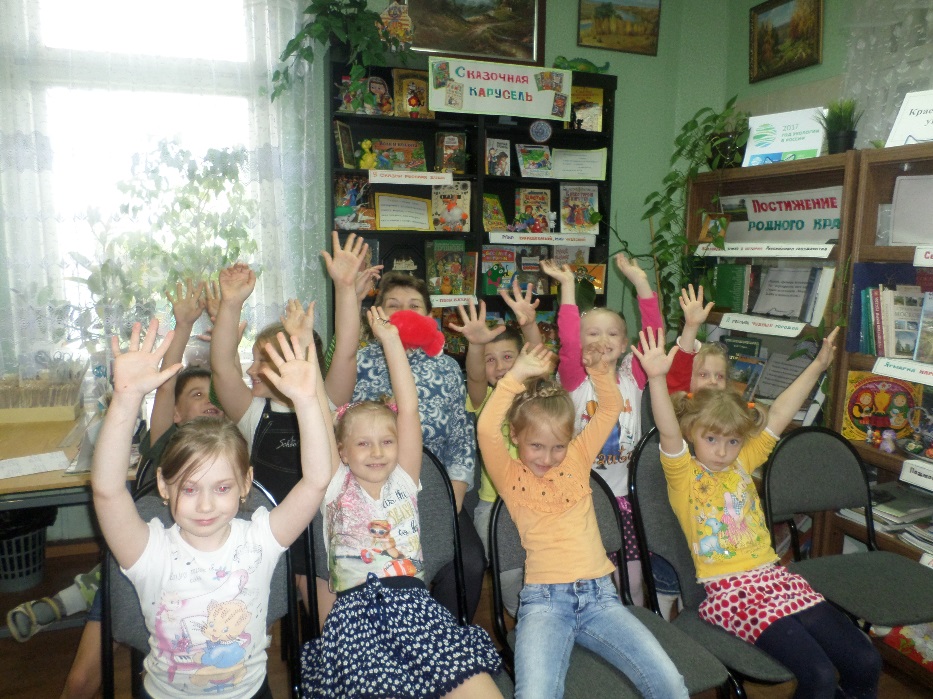 -
«В царстве славного Салтана» - праздничная программа к Пушкинскому дню России
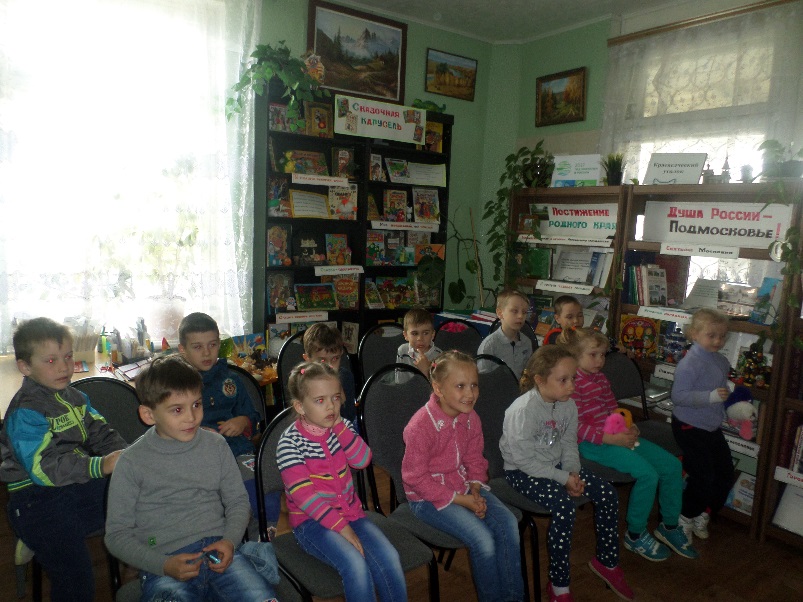 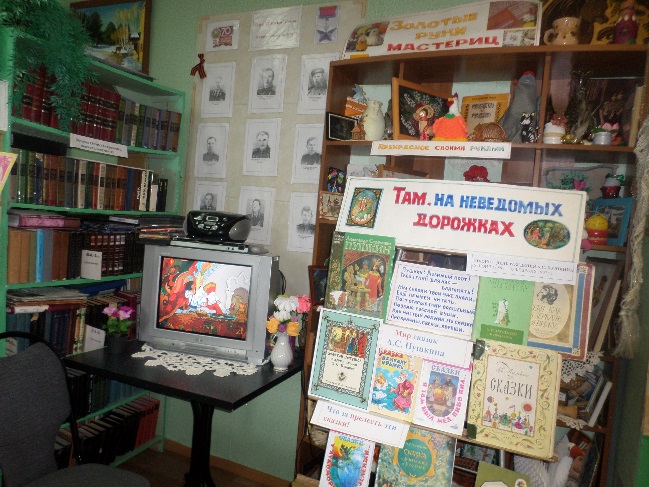 «Жила была сказка»- игра путешествие
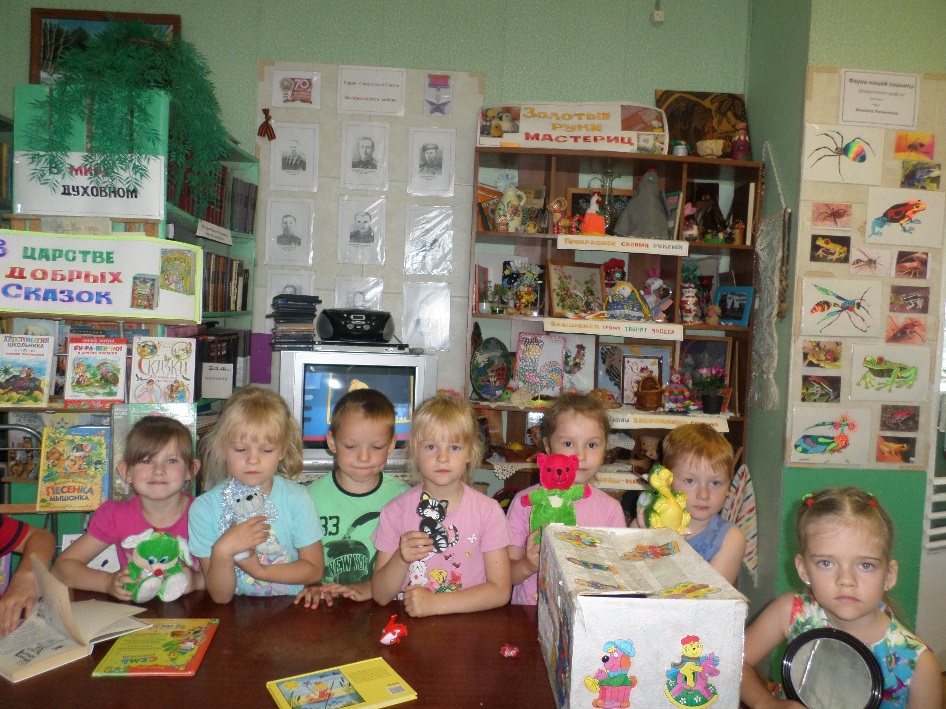 -
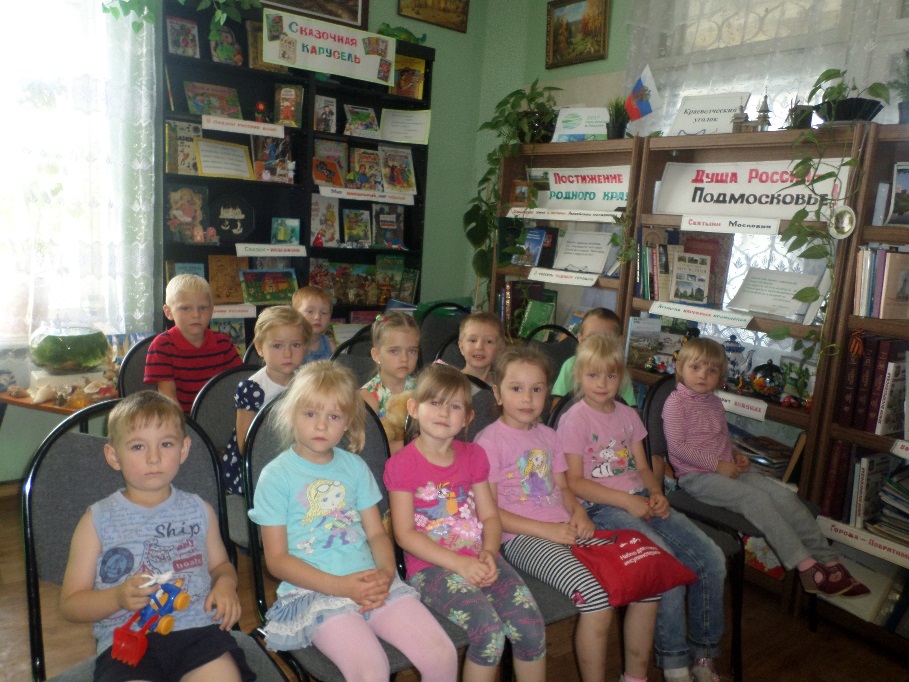 Мероприятия гражданско-патриотической направленности:  «Этот День Победы»-к празднику 9 Мая, «Мы будем помнить великое время» - час мужества к дню памяти и скорби , «Наш адрес- Россия» – к дню России,«Над нами рдеет флаг России» -к Дню государственного флага  России
-
«Этот день Победы»  - час мужества к дню Великой Победы
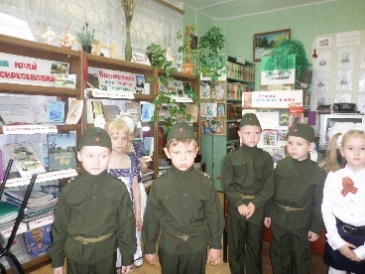 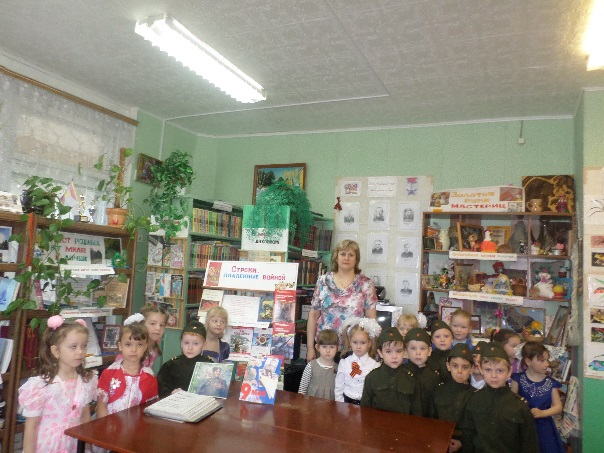 -
«Мы будем помнить великое время»  - час мужества к дню памяти и скорби
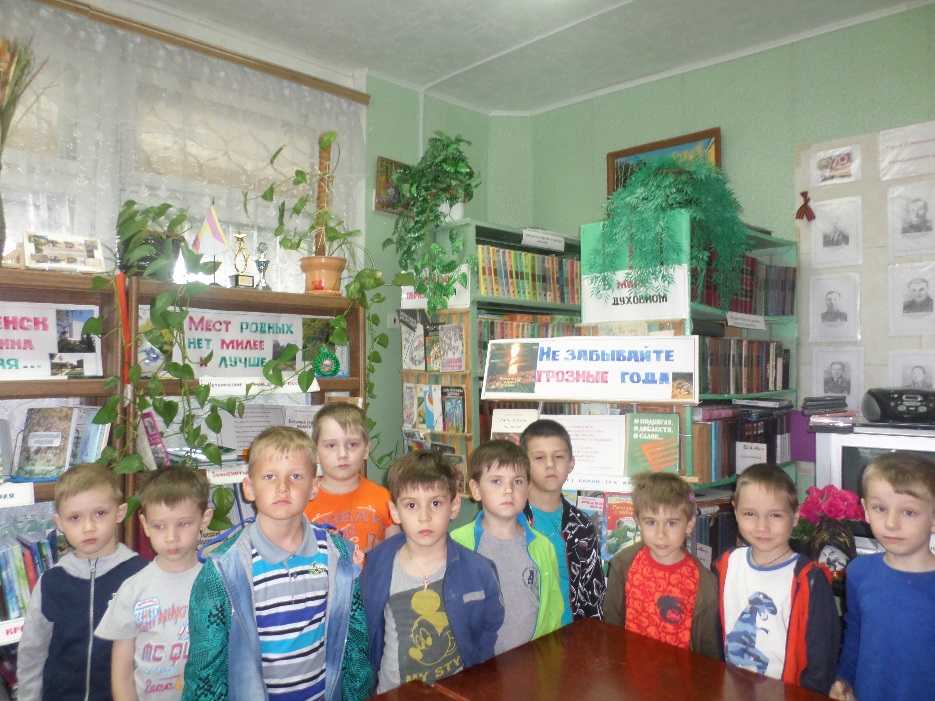 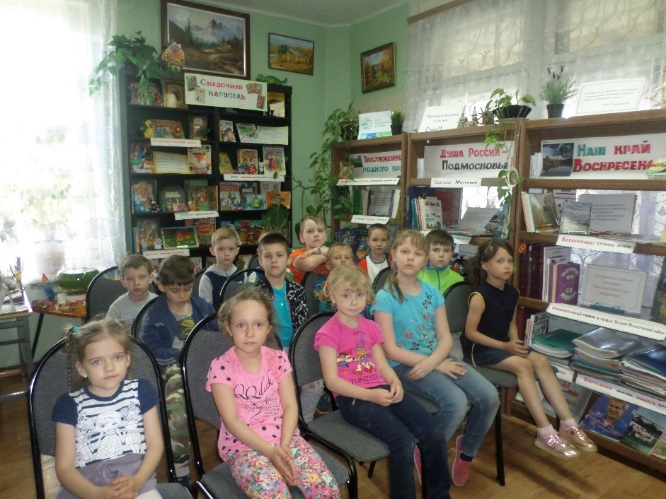 -
«Наш адрес - Россия»  - информационныйчас  к дню России
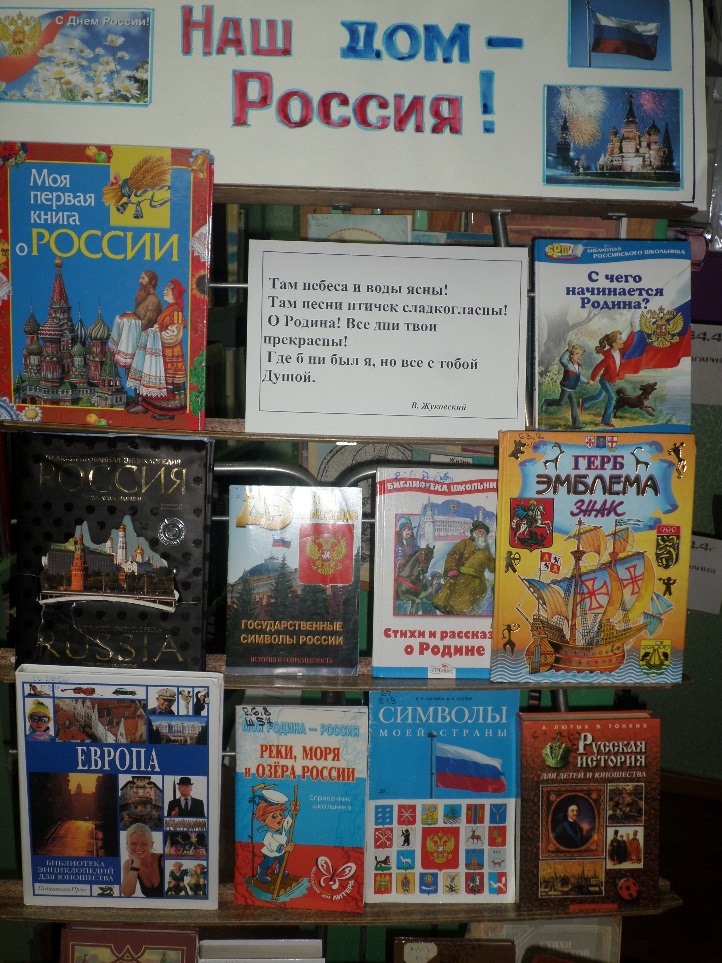 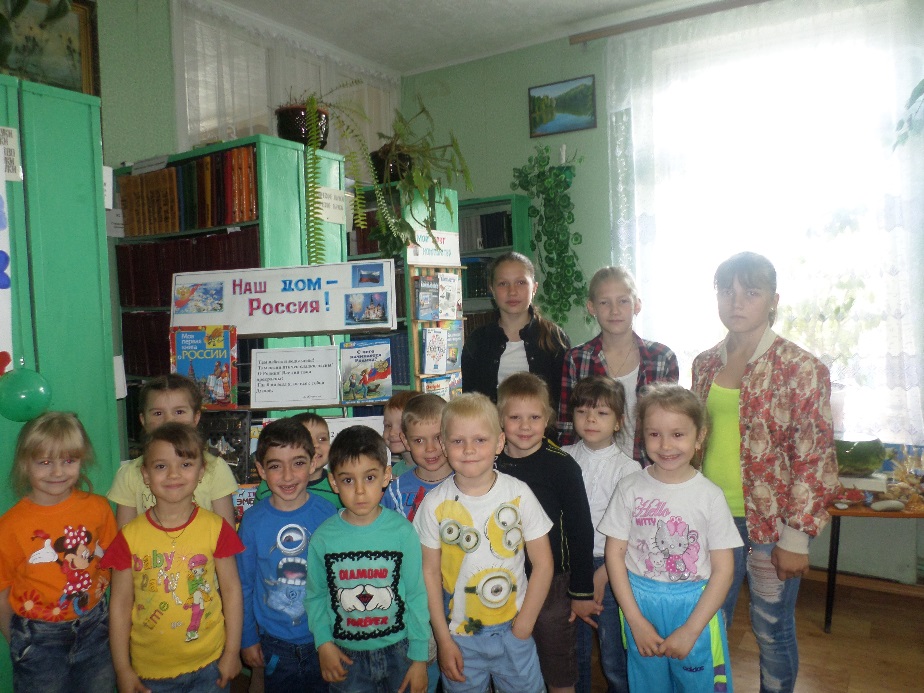 -
«Над нами рдеет флаг России» –информационный часк дню государственного флага России
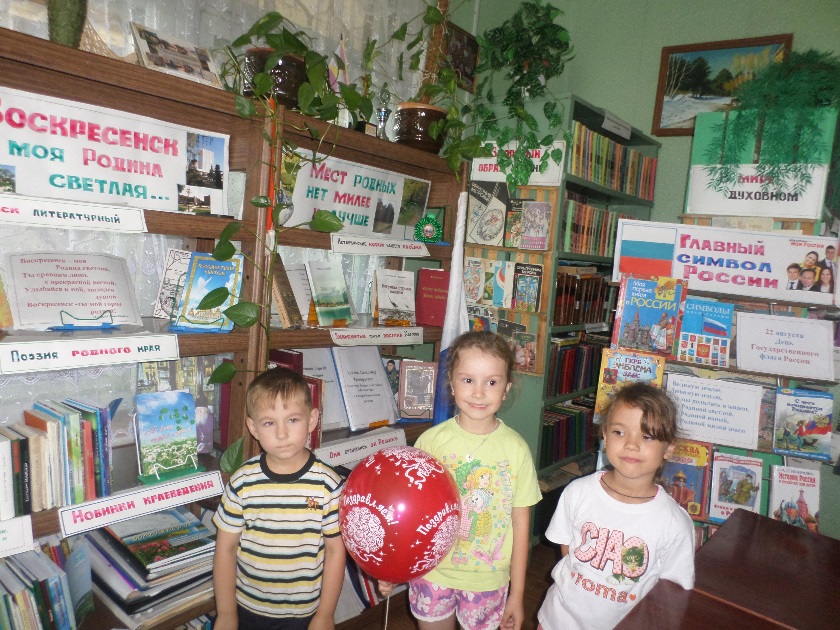 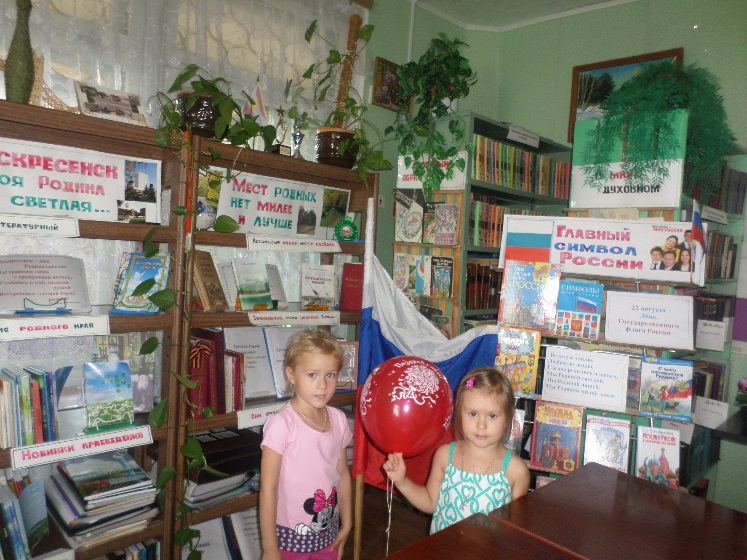 Дети участвуют  в музыкально-литературных композициях, рассказывают стихи, поют песни, знакомятся с тематическими выставками книг, рисуют, мастерят поздравительные открытки.
-
Совместная деятельность с детьми
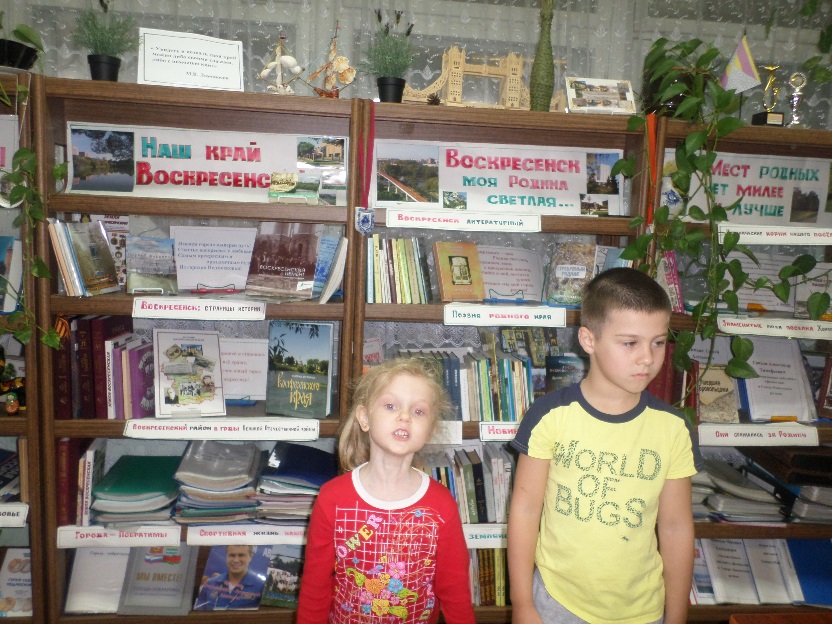 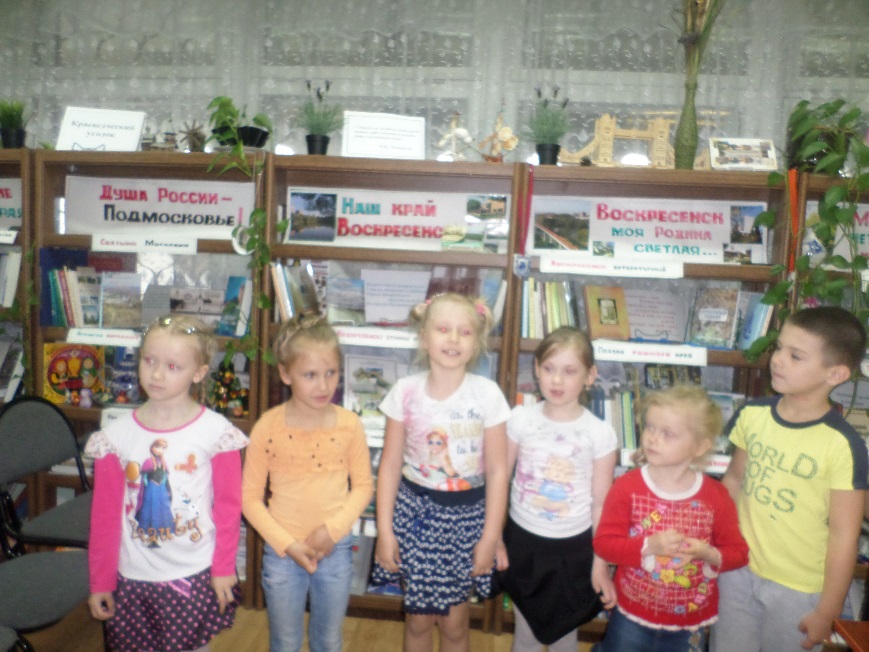 -
Совместная деятельность с детьми
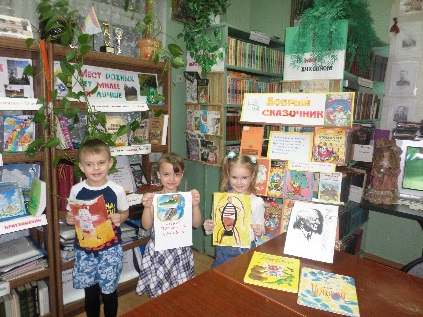 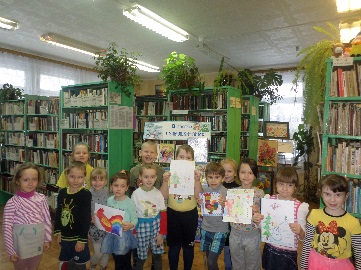 -
Совместная деятельность с детьми
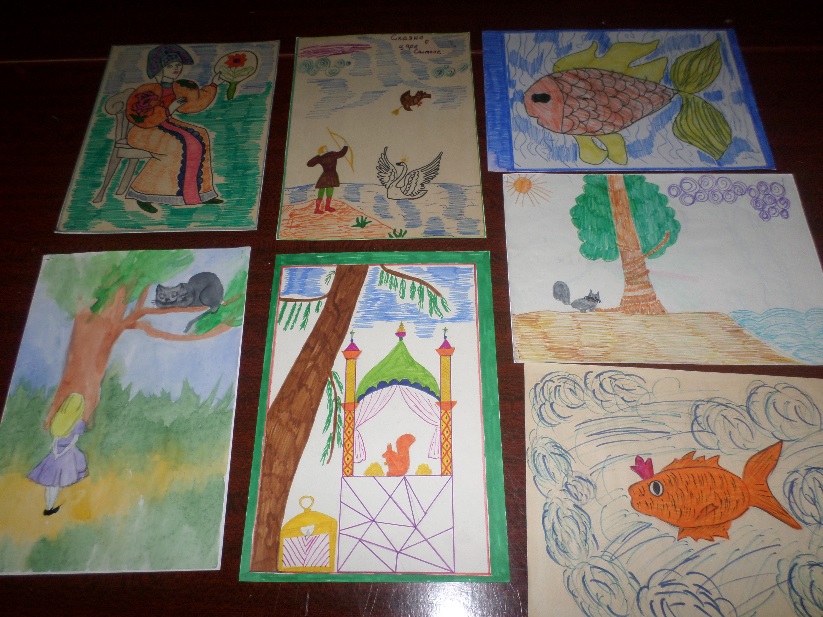 -
Совместная деятельность с детьми
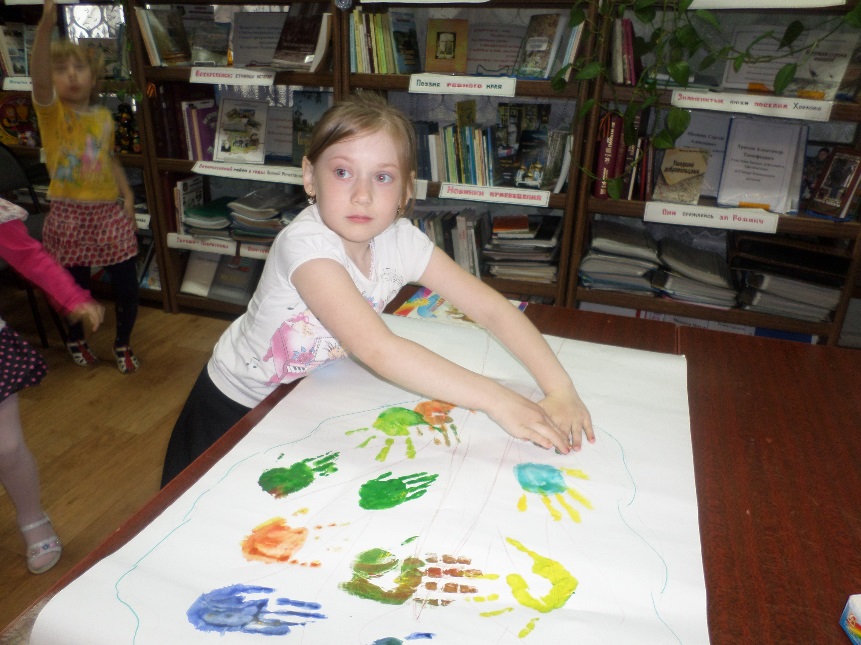 -
Совместная деятельность с детьми
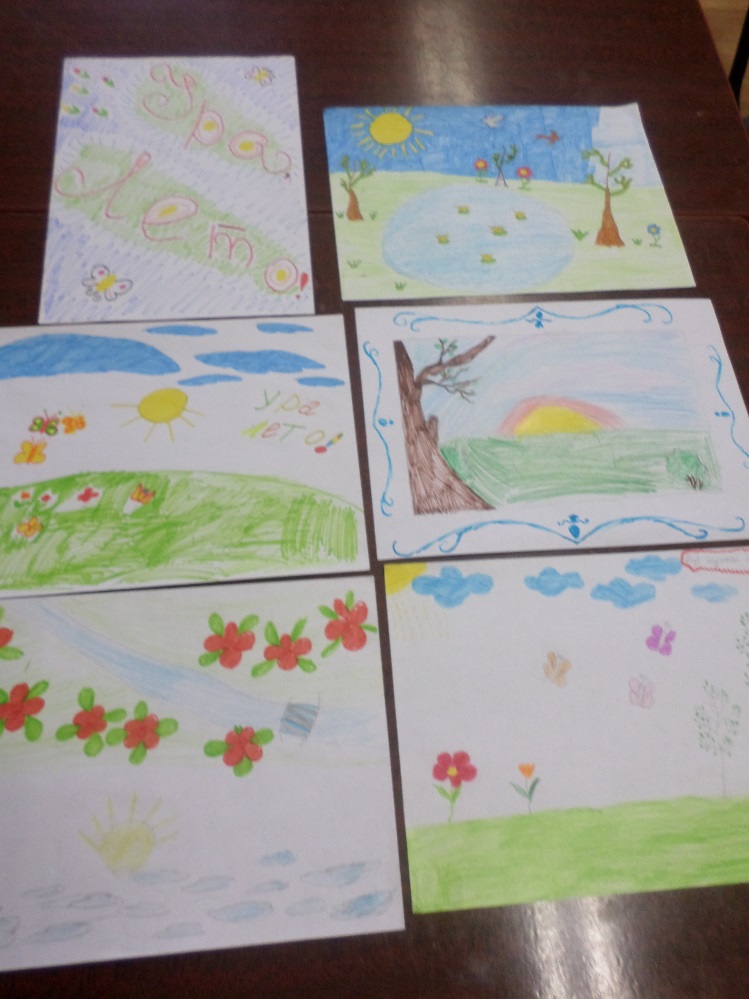 -
Совместная деятельность с детьми
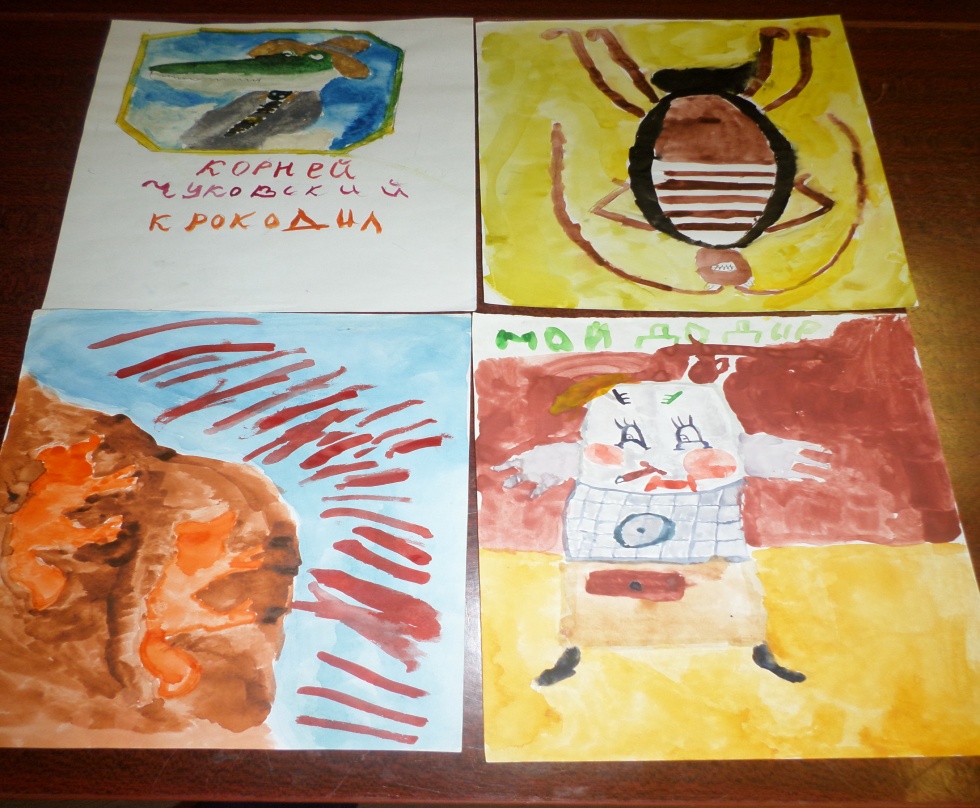 Возрождение и развитие традиционной народной культурыЦелями данного направления работы было ознакомление с историей возникновения народных праздников, воспитание уважительного отношения к православным традициям своего народа, отечественной культуры.В рамках клуба «Сказка» были проведены: «Путешествие в Новый год»- праздничная программа,«Крещение Господне» - час духовности, «Гостья наша дорогая-Масленица» - игровая программа
-
«Мы вновь встречаем Новый год»- игровая праздничная программа
.
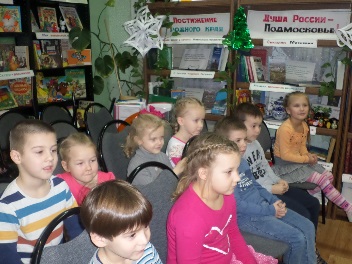 -
.
«Крещение Господне»- час духовности
-
«Гостья наша дорогая-Масленица»- 
конкурсная программа
.
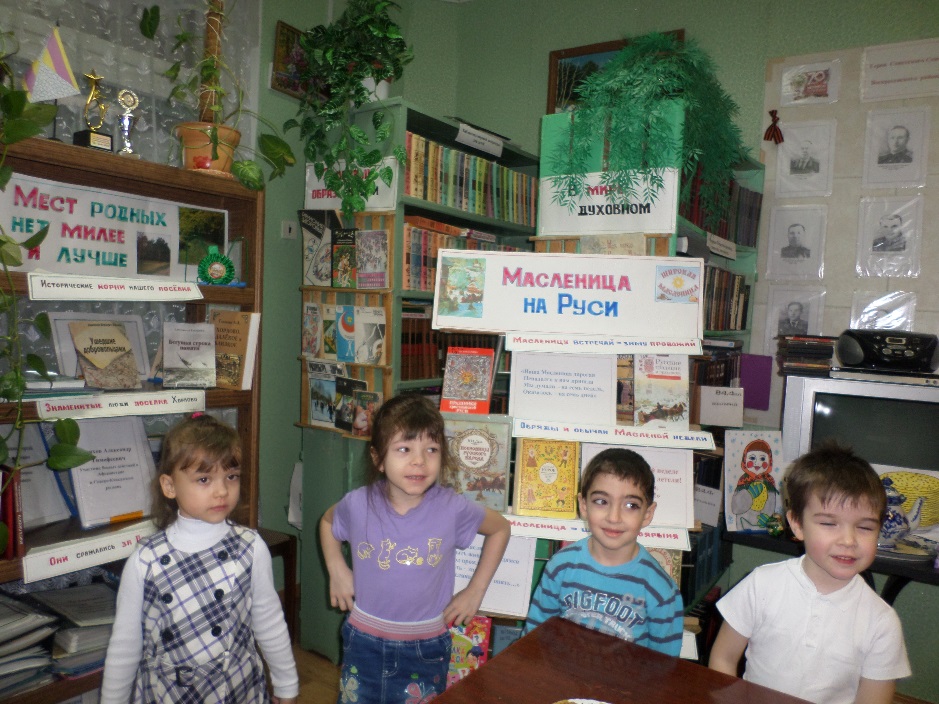 -
.
«Нынче праздник у нас, яблочно-медовый спас»-
 праздничная  программа
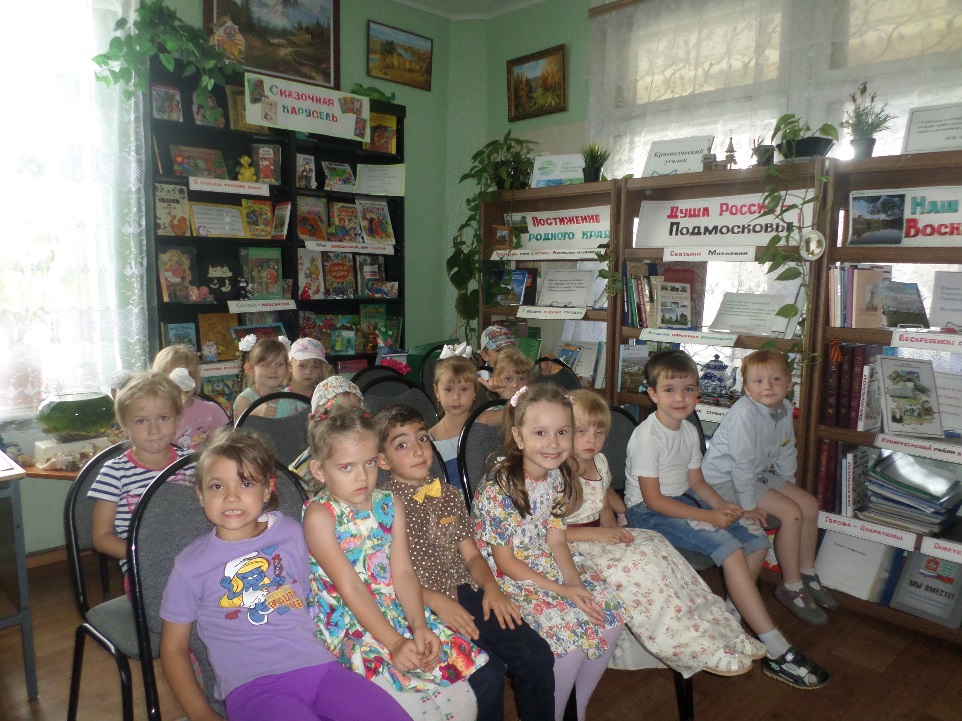 Библиотека- центр притяжения
Встречи, конкурсы, презентации, вечера памяти, в которых воспитатели вместе с детьми принимают активное участие, позволяет нам с уверенностью сказать, что совместная работа расширяет круг социальных отношений наших детей, развивает у них уверенность и активизирует внимание к библиотеке, литературе, чтению, как к огромному багажу знаний, учит выстраивать коллективные отношения в деятельности, обогащает словарный запас, развивает кругозор.
Вывод:
Анализирую нашу работу, мы считаем, что совместная деятельность детского сада и библиотеки является инновационным и универсальным методом для всестороннего развития личности ребёнка. Наш опыт показывает, что процесс познания мира ребёнком и приобщения его к книге происходит наиболее эффективно, если в работе созданы условия для проявления детской творческой инициативы.